Elektrické pole
Elektrický náboj, Elektrické pole
Elektrický potenciál a elektrické napětí
Kapacita vodiče
 



Centrum pro virtuální a moderní metody a formy vzdělávání na Obchodní akademii T.G. Masaryka, Kostelec nad Orlicí
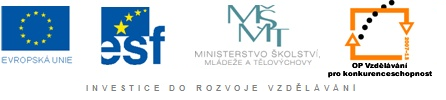 1
Elektrický náboj
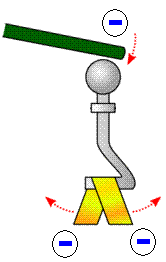 Elektrování těles:
třením
přímým dotykem




jevy = elektrické
příčinou - elektrický náboj
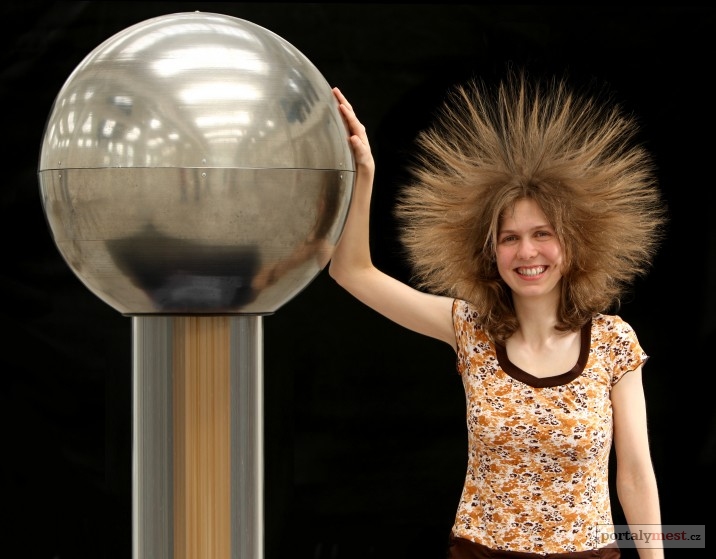 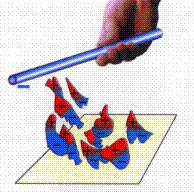 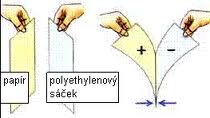 2
Elektrický náboj
Elektrický náboj
fyzikální veličina
značka Q
jednotka coulomb, značka C
Platí:                             

náboj tělesa = násobkem velikosti elementárního náboje
                                     proton +e, elektron -e
3
Elektrický náboj
Elektrický náboj:
    kladný - skleněná tyč
	 záporný - novodurová tyč 	
souhlasné náboje se odpuzují 
   (elektroskop, elektrometr) 
nesouhlasné náboje se přitahují
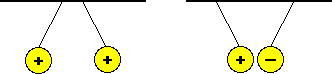 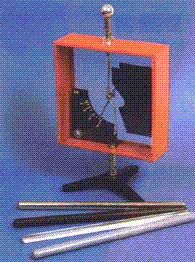 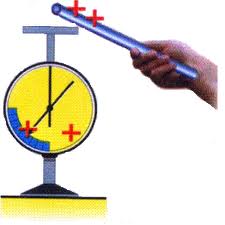 4
Elektrický náboj
Rozdělení látek:
vodiče (snadné přemísťování náboje) x izolanty
Podstata a vlastnosti náboje:
látky jsou složeny z molekul, molekuly z atomů
atom = jádro + elektronový obal
počet protonů = počet elektronů
               elektricky neutrální atom
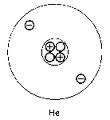 5
Elektrický náboj
Z elektricky neutrálního atomu vzniká:
a) odpoutáním elektronů kladný iont
b) připojením elektronů záporný iont
Volné elektrony:
volný pohyb v tělese             u kovů dobrá elektrická a tepelná vodivost
přemísťování z těles            různě zelektrovaná tělesa
rovnoměrné rozmístění kladných a záporných částic              těleso elektricky neutrální
6
Elektrický náboj
Z přemísťování elektricky nabitých částic v tělesech vyplývá zákon zachování elektrického náboje:

Elektrický náboj nelze vytvořit ani zničit, 
celkový náboj v izolované soustavě těles
se nemění.
7
Elektrický náboj
Coulombův zákon:
Dva bodové elektrické náboje Q1, Q2 se navzájem přitahují nebo odpuzují stejně velkými elektrickými silami Fe, – Fe opačného směru. 
Velikost každé síly je přímo úměrná součinu nábojů Q1 a Q2 a nepřímo úměrná druhé mocnině jejich vzdálenosti r.

Platí:
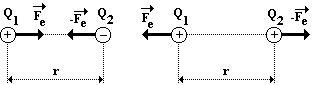 8
Elektrický náboj
Konstanta k závisí na prostředí:
pro vakuum(vzduch)

Platí:

ε = permitivita prostředí
ε0= permitivita vakua
εr = relativní permitivita prostředí
vakuum εr = 1, ostatní prostředí εr >1
9
Příklad:
Dvě částice se stejně velkým nábojem na sebe navzájem působí ve vakuu silou o velikosti 0,9 N. Vzdálenost částic je 30 cm. Urči elektrický náboj každé částice.




Řešení: 3μC
10
Elektrické pole
existuje v okolí každého tělesa s elektrickým nábojem
silově působí na jiná elektricky nabitá tělesa
elektrické pole charakterizuje fyzikální veličina: intenzita elektrického pole E

Platí:

E = podíl síly Fe , která působí na kladný bodový náboj Q0 , a velikosti tohoto náboje Q0
11
Elektrické pole
Intenzita E:
vektorová fyzikální veličina
směr souhlasný se směrem elektrické síly Fe
jednotka:
                      
                    - v praxi častěji
12
Elektrické pole
Elektrické pole:
a) Homogenní (stejnorodé)
 	ve všech místech elektrického pole má vektor E stejný směr a velikost
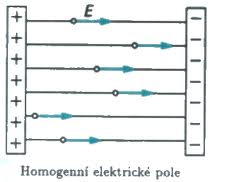 13
Elektrické pole
Elektrické pole:
b) radiální
 	vektor E má směr paprsků
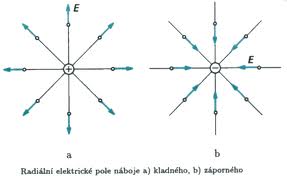 14
Elektrické pole
Elektrické pole znázorňujeme pomocí elektrických siločar.
Elektrická siločára = myšlená čára, jejíž tečna určuje v každém místě pole směr intenzity elektrického pole E.
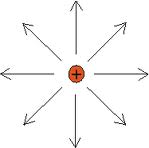 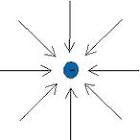 15
Elektrické pole
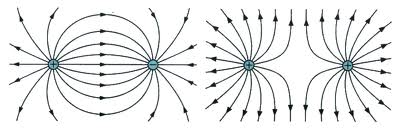 16
Elektrický potenciál a elektrické napětí
Elektrický potenciál v bodě A elektrického pole 
= podíl práce W, kterou vykonají síly el. pole při přemísťování kladného bodového náboje Qο z bodu A do místa nulové intenzity, a tohoto náboje Qο. 

Platí:                     

 jednotka volt, značka V
17
Elektrický potenciál a elektrické napětí
Nulová intenzita:
U radiálního pole – v nekonečnu
V praxi – na povrchu Země 
	- na povrchu uzemněného vodiče
Hladina potenciálu (ekvipotenciální plocha) 
= plocha o stejném 
   potenciálu
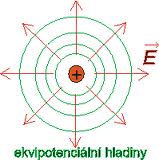 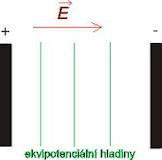 18
Elektrický potenciál a elektrické napětí
Elektrické napětí  = rozdíl elektrických potenciálů mezi dvěma body elektrického pole.
Platí:
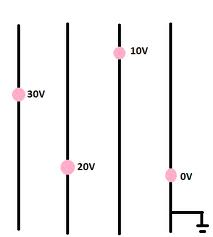 19
Elektrický potenciál a elektrické napětí
Elektrické napětí mezi dvěma body A, B elektrického pole 
= podíl práce vykonané elektrickou silou při přenesení bodového náboje z bodu A do bodu B a tohoto náboje. 

Platí:


jednotka volt, značka V
20
Elektrické napětí
Napětí mezi deskami:
    					        Platí:
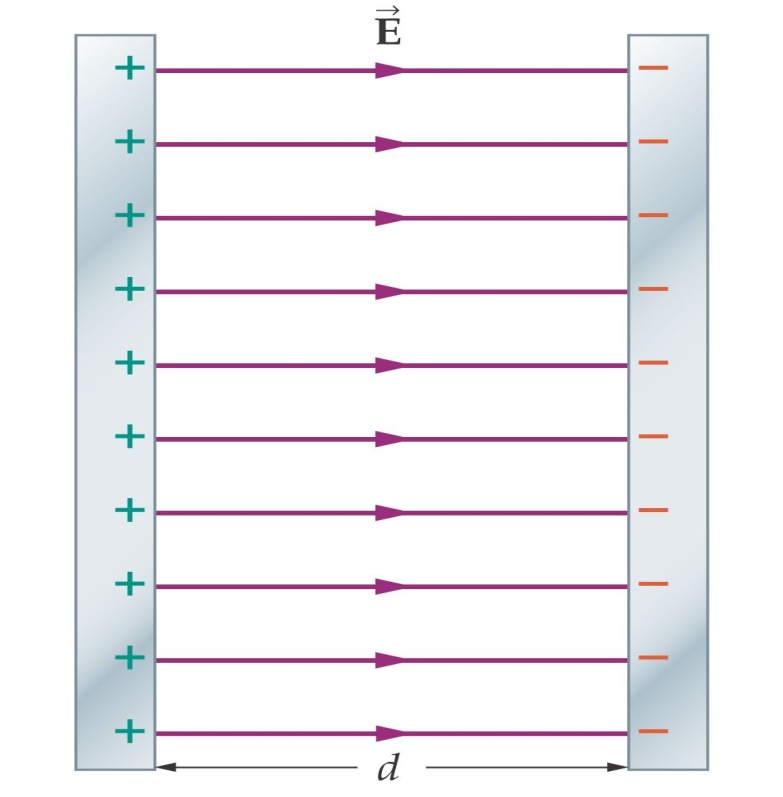 21
Kapacita vodiče
Kapacita vodiče - vyjadřuje schopnost vodiče pojmout při dané hodnotě potenciálu φ určitý náboj Q. 

Platí:

jednotka farad, značka F

v praxi pF, nF, μF
Kapacita závisí na: tvaru a rozměrech vodiče
                               na prostředí, které vodič obklopuje.
22
Kapacita vodiče
Kondenzátory:
elektrolytické
svitkové
deskové
otočné
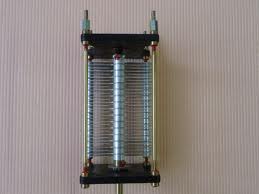 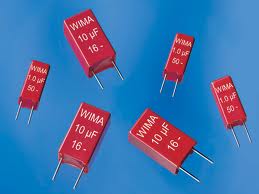 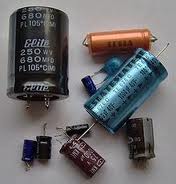 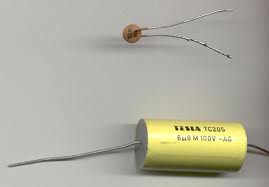 23
Kapacita vodiče
Deskový kondenzátor 
= dvojice vodivých a navzájem izolovaných rovnoběžných desek.
dielektrikum = nevodivé prostředí mezi deskami

Platí:      
 
S = obsah účinné plochy
d = vzdálenost desek
ε = permitivita prostředí mezi deskami
24
Kapacita vodiče
Spojení  kondenzátorů:
paralelní(vedle sebe)

Platí:

sériové(za sebou)

Platí:
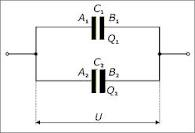 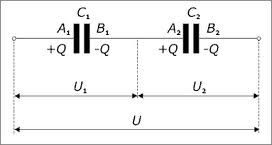 25
Použitá literatura a www stránky
Fyzika pro gymnázia – Elektřina a magnetismus
Doc.RNDr. Oldřich Lepil, CSc
PaedDr. Přemysl Šedivý
Sbírka úloh pro střední školy
Oldřich Lepil a kolektiv
Fyzika pro střední školy
doc. RNDr. Oldřich Lepil, CSc
RNDr. Milan Bednařík, CSc
Fyzweb.cz
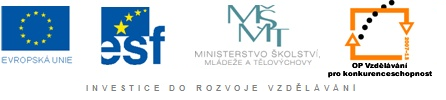 26